KLASY 4-6 CZĘŚĆ PIERWSZA
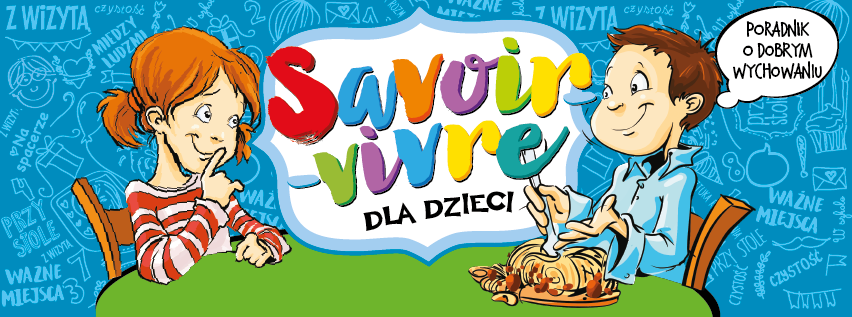 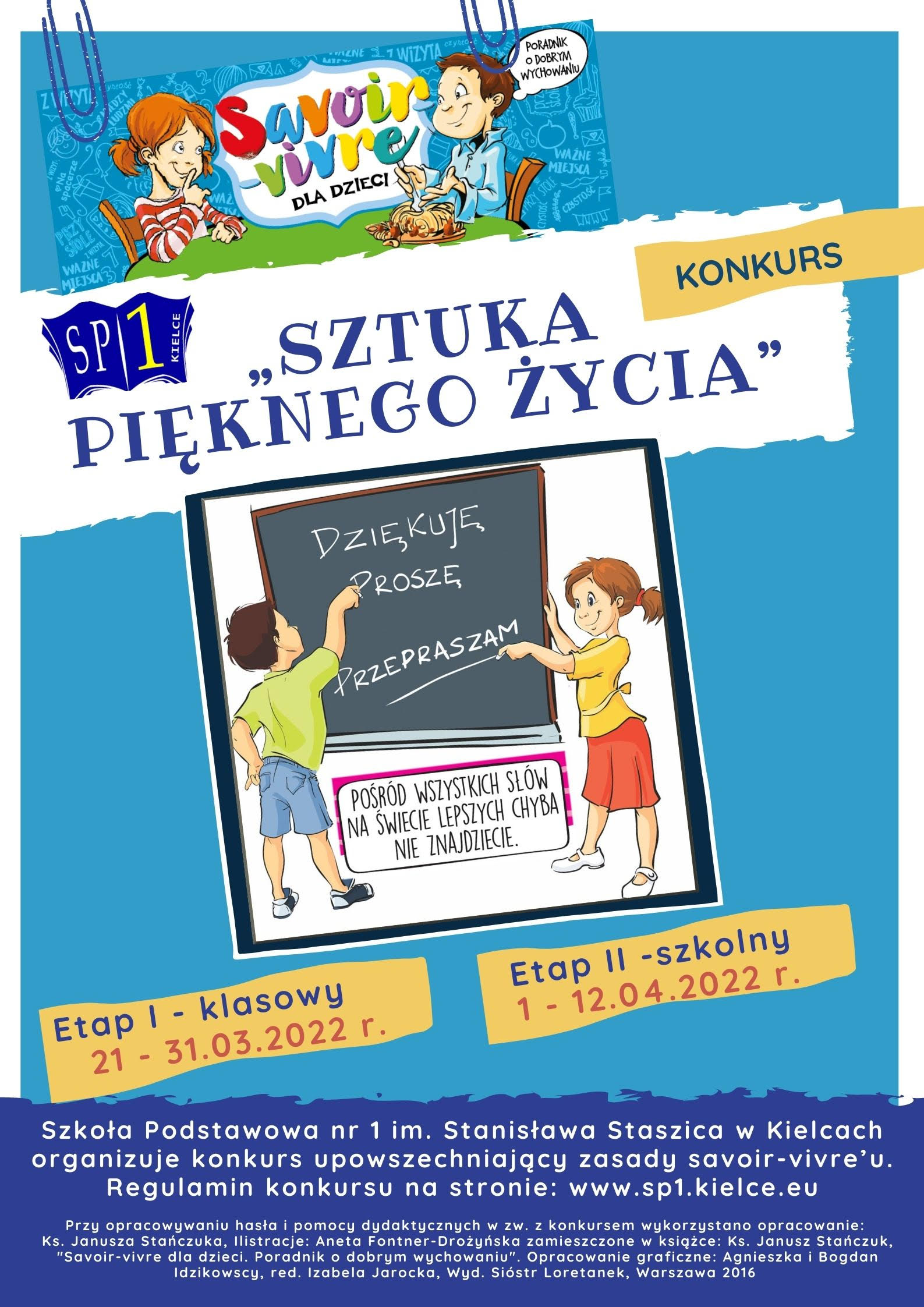 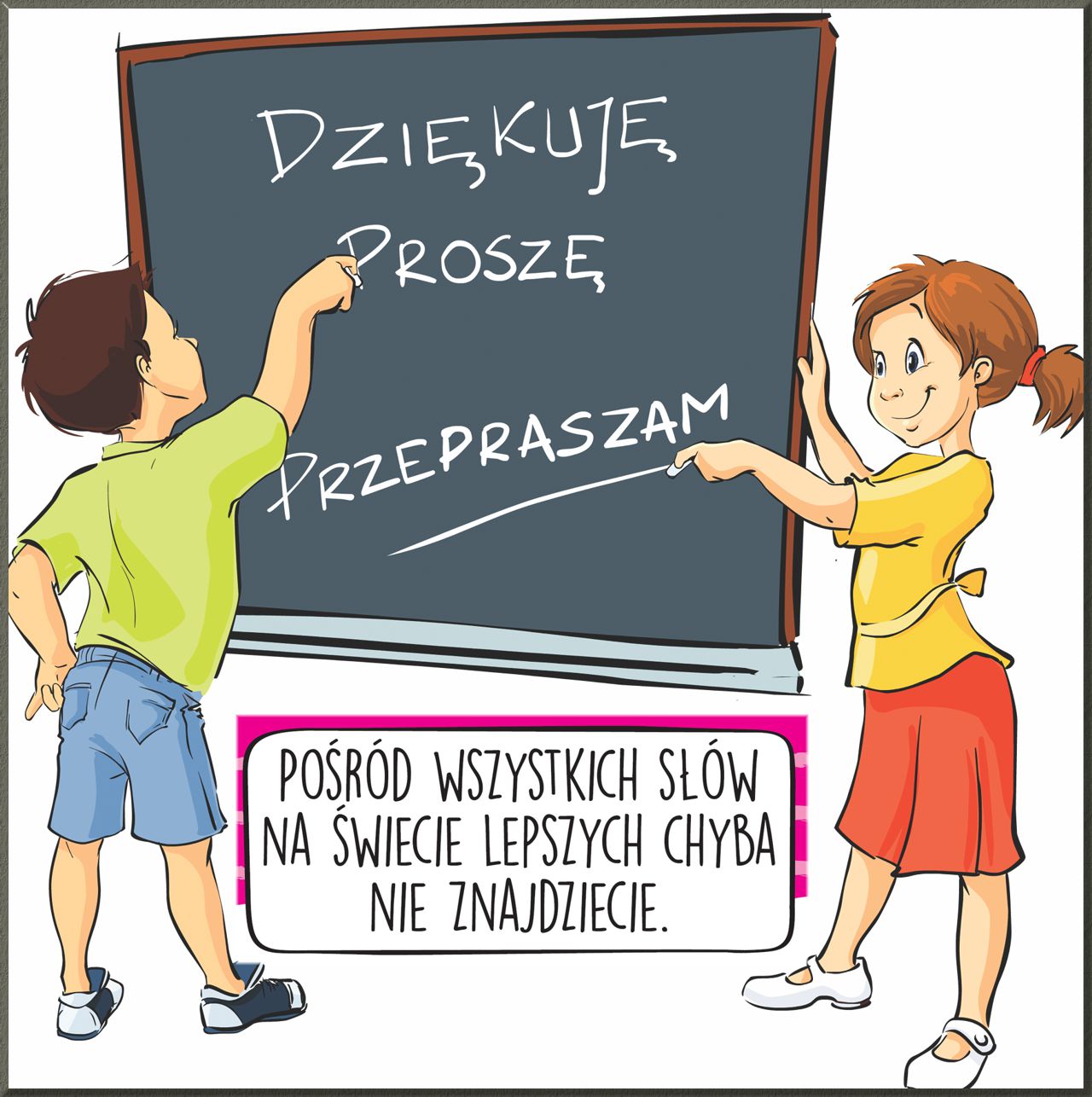 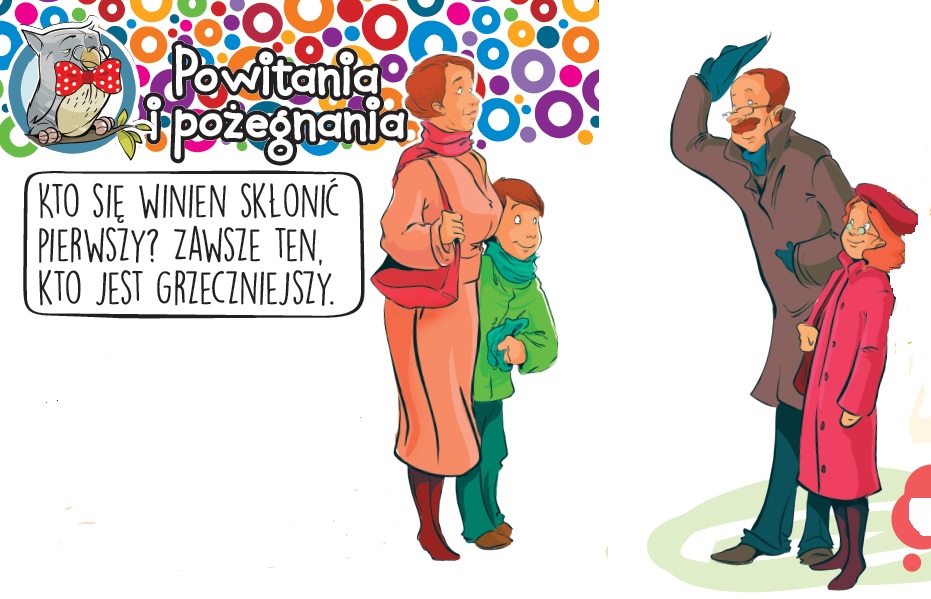 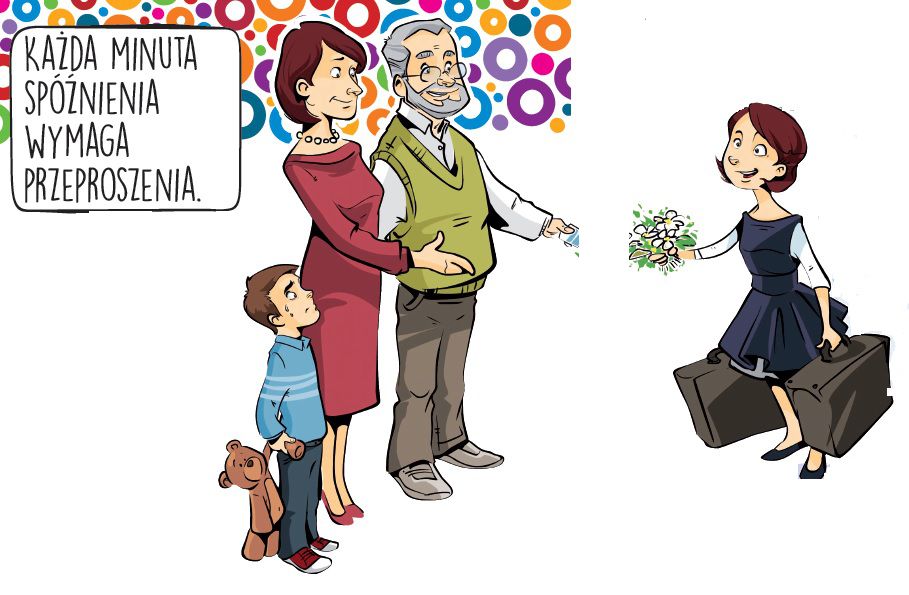 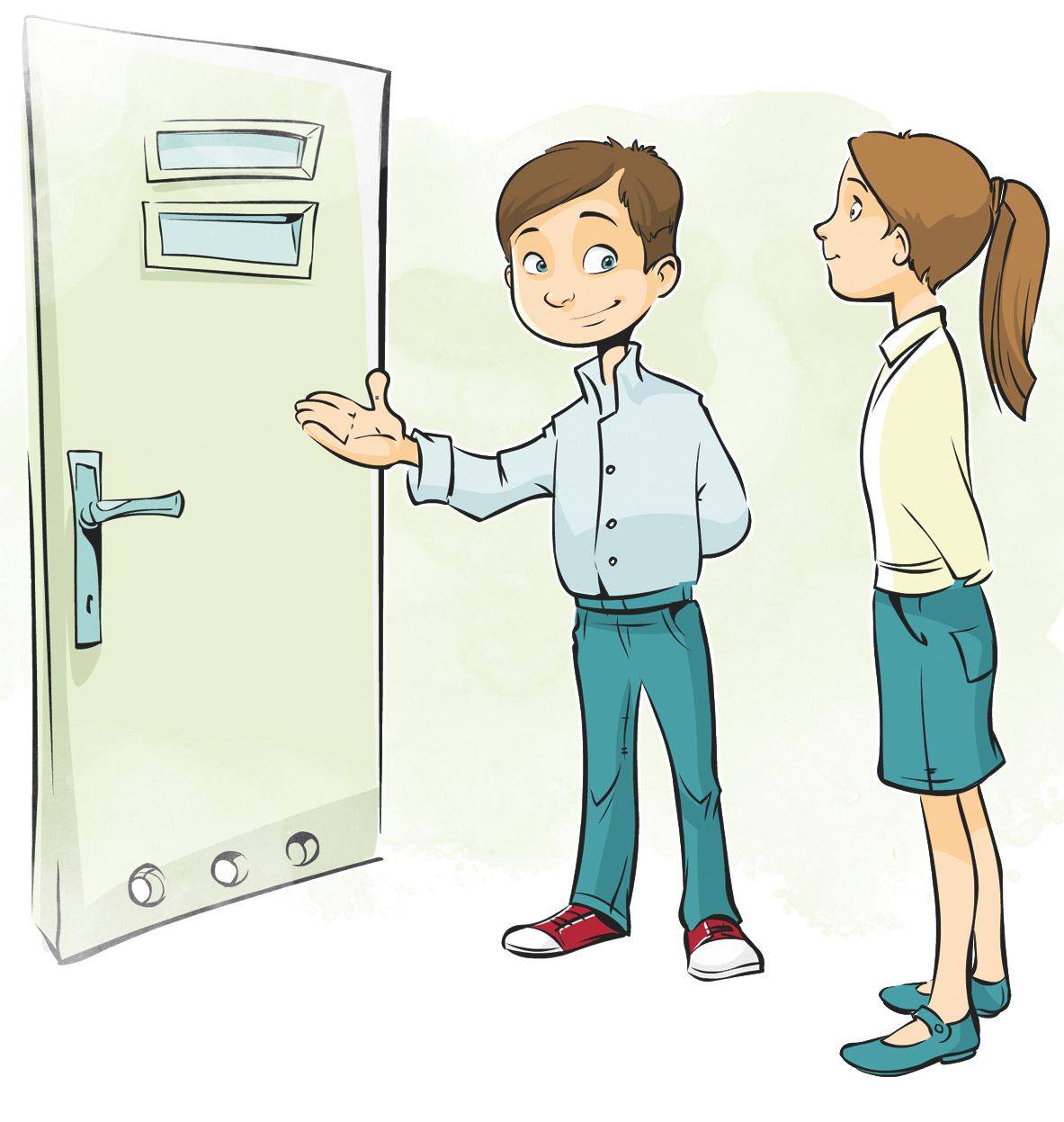 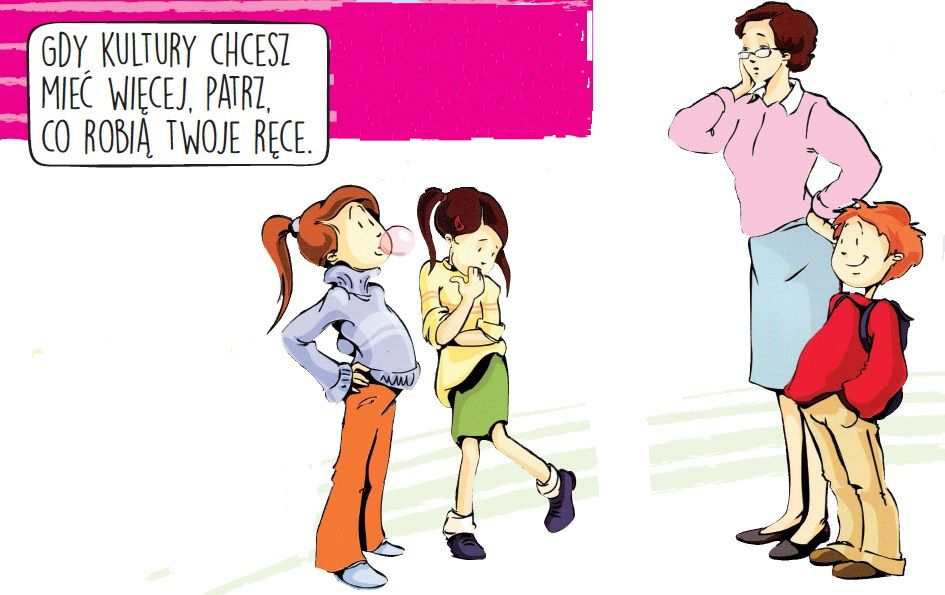 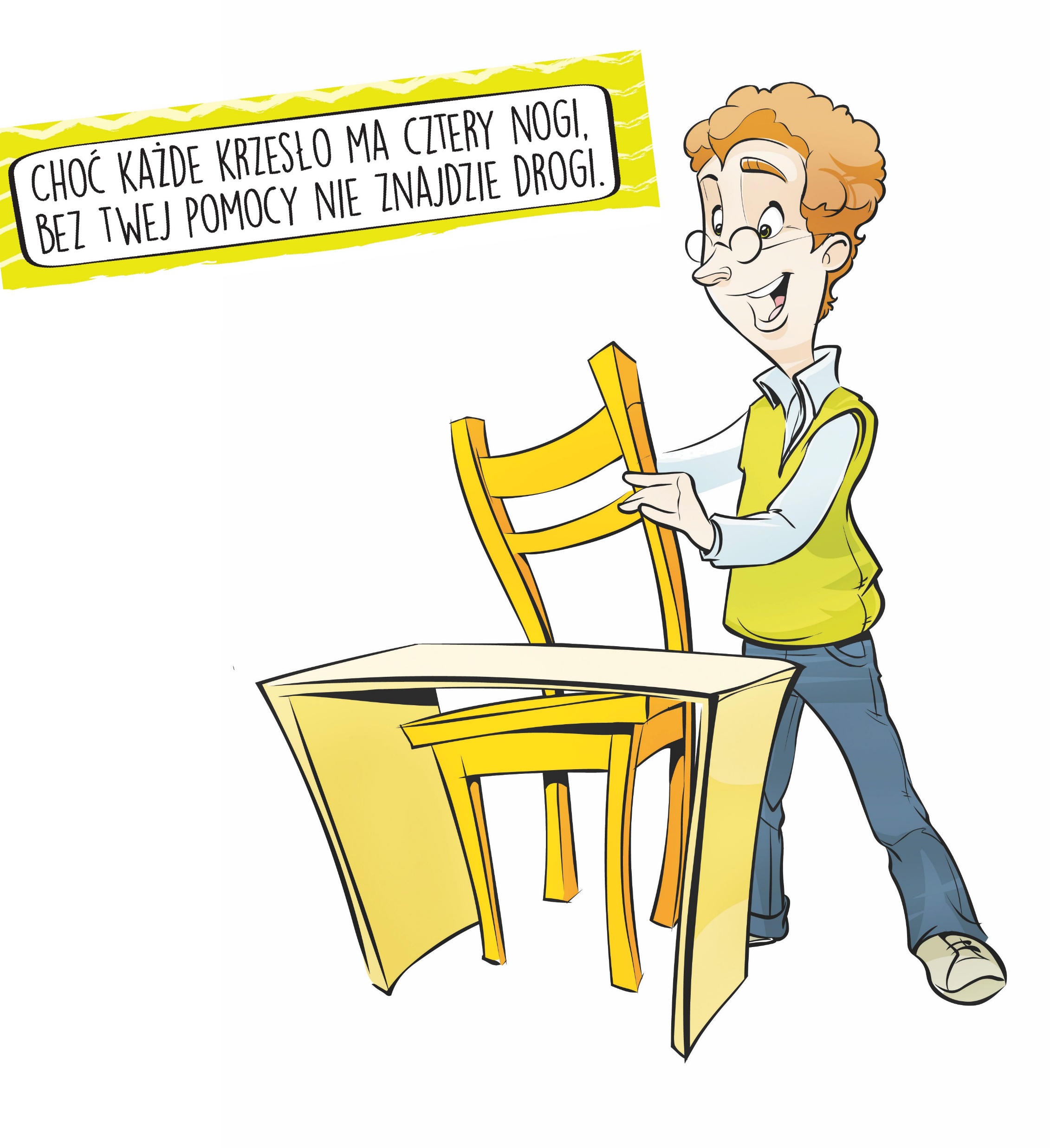 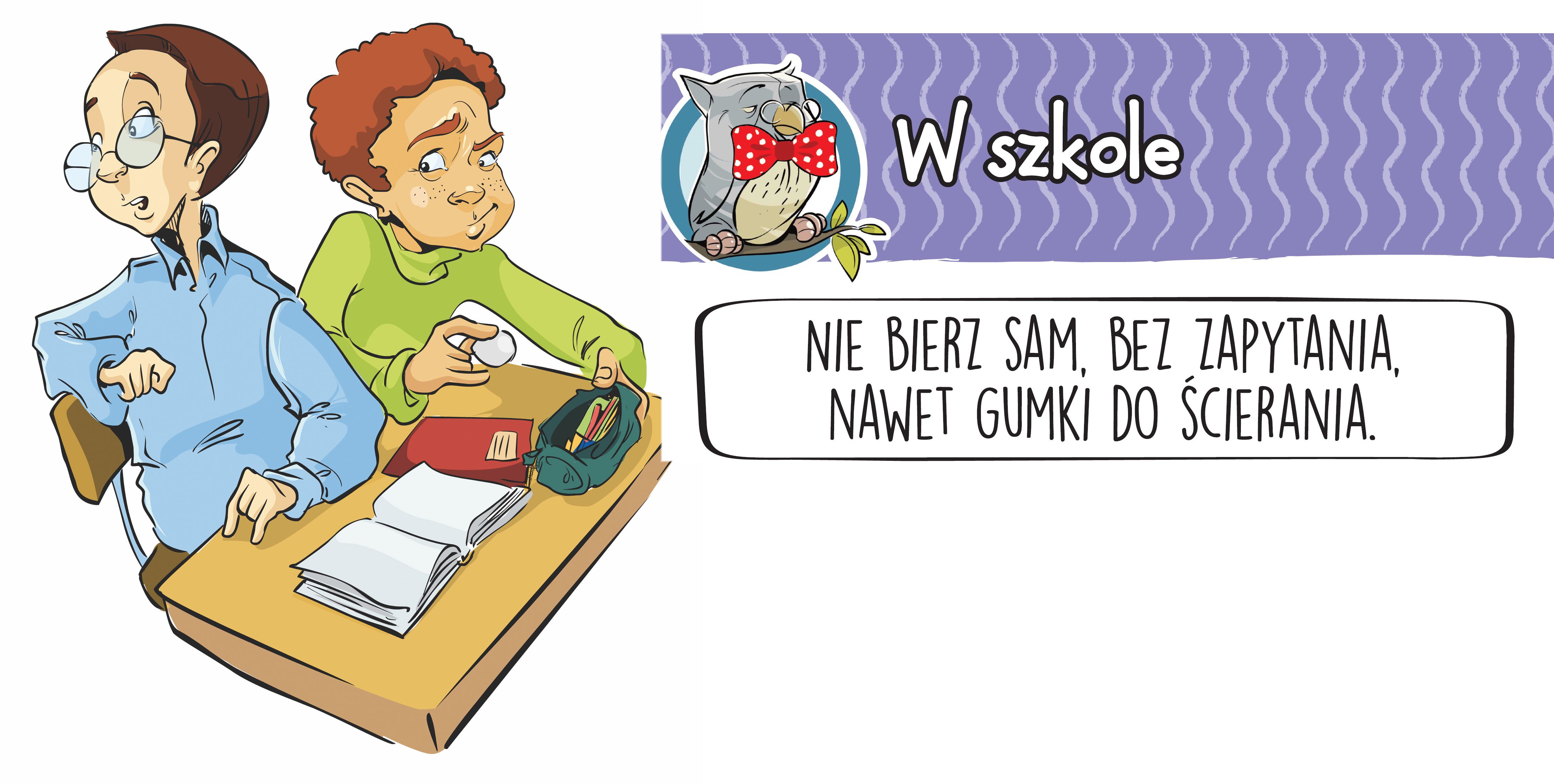 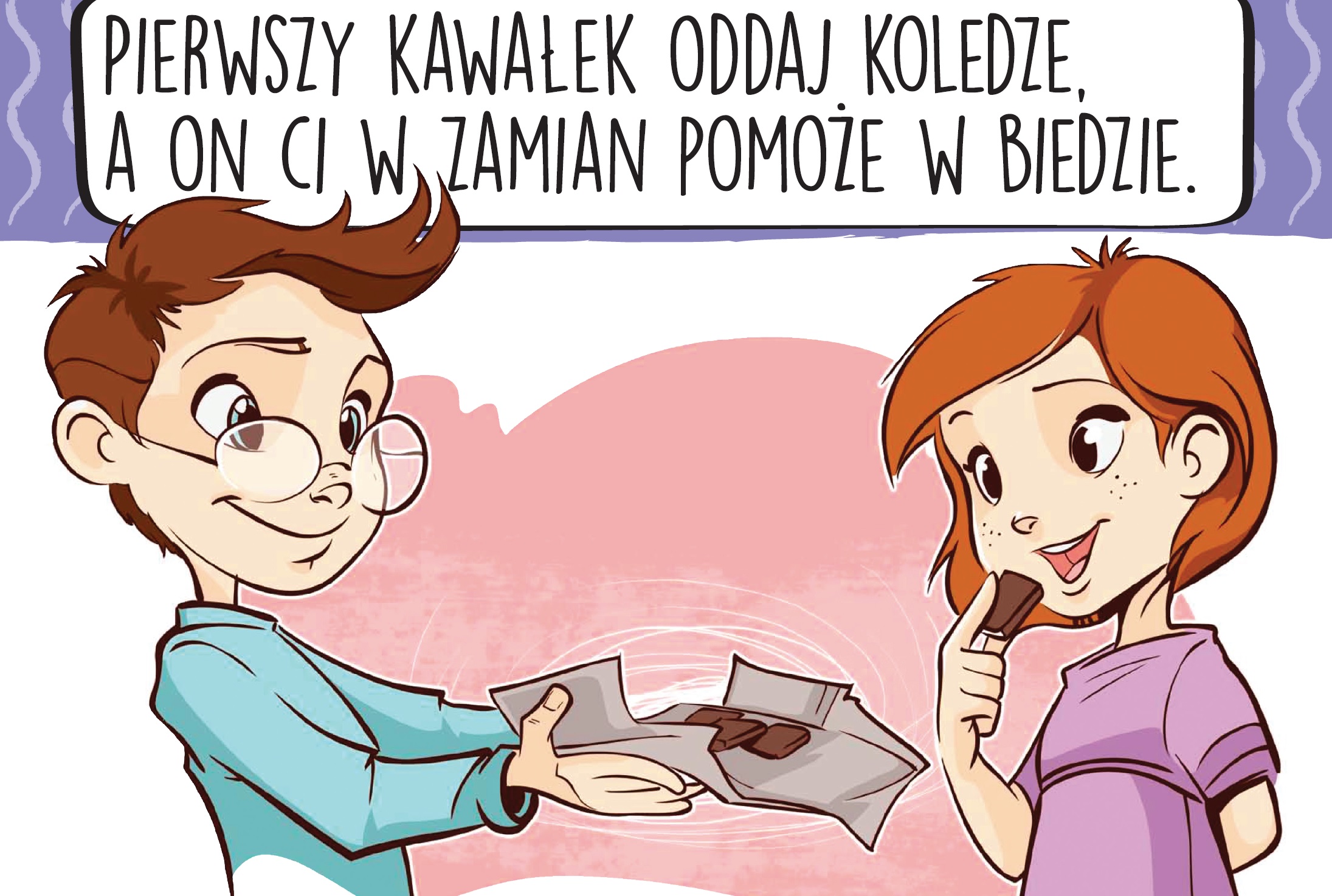 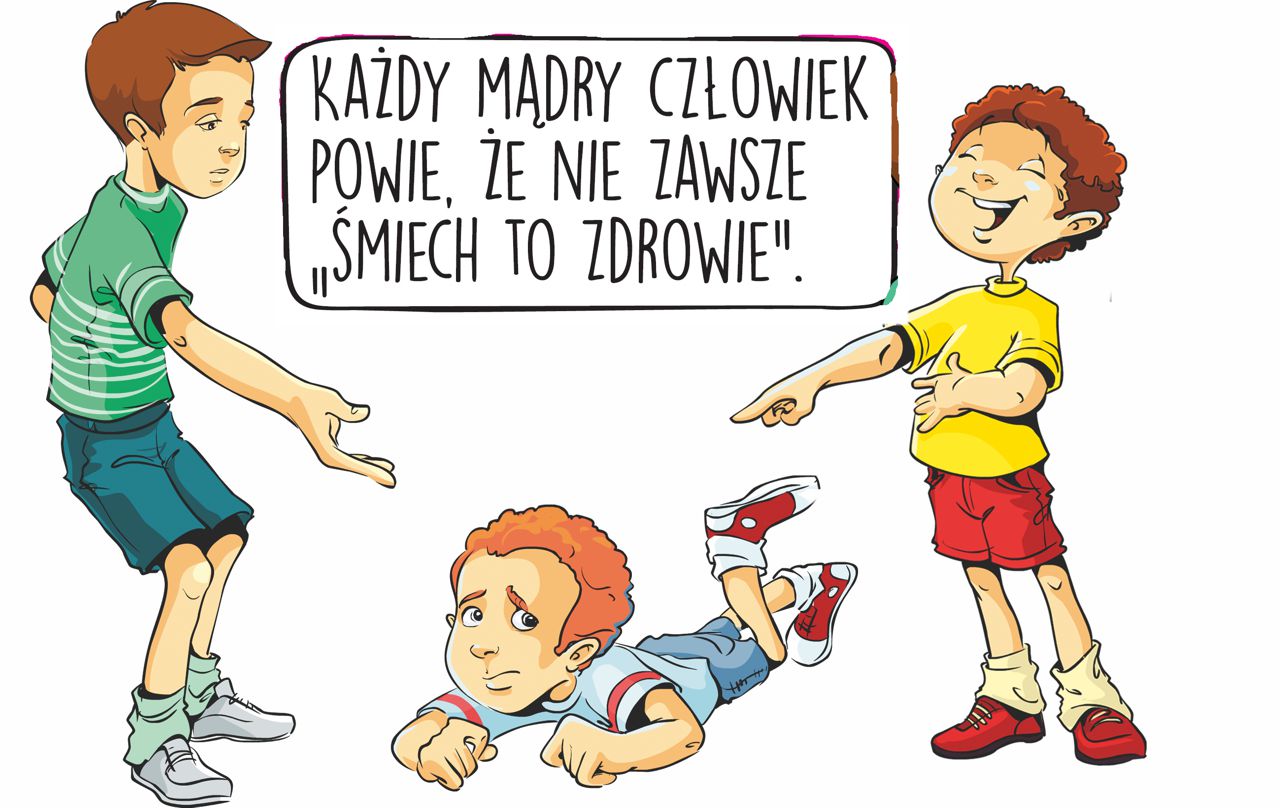 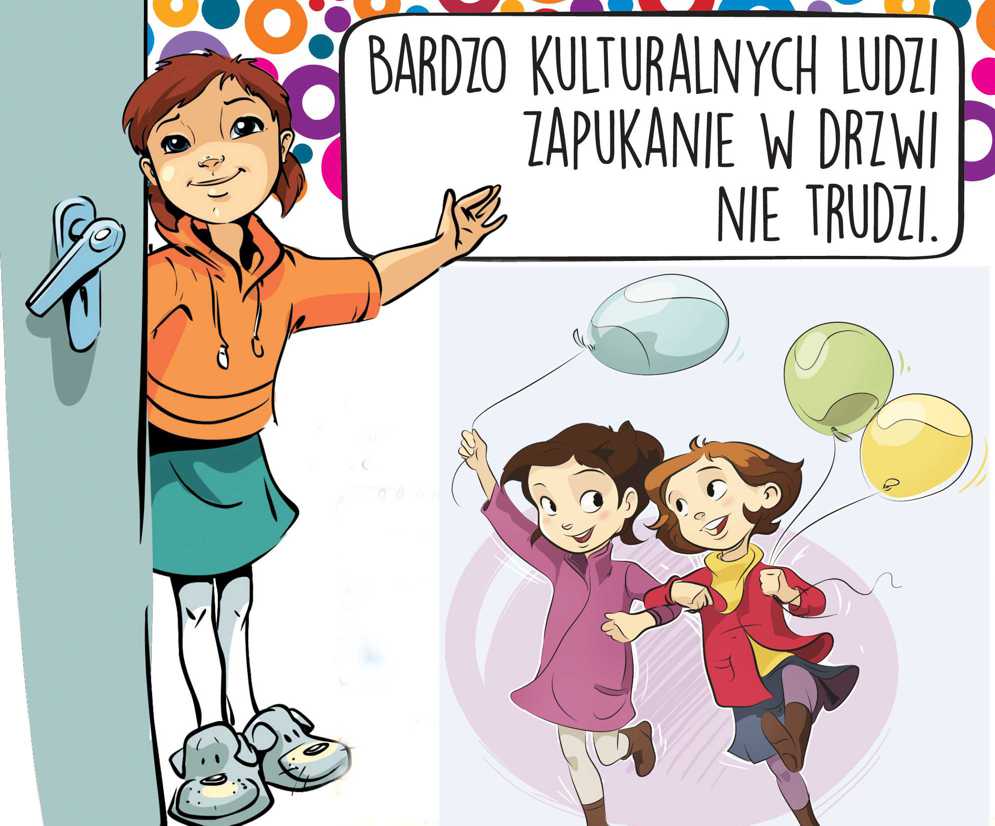 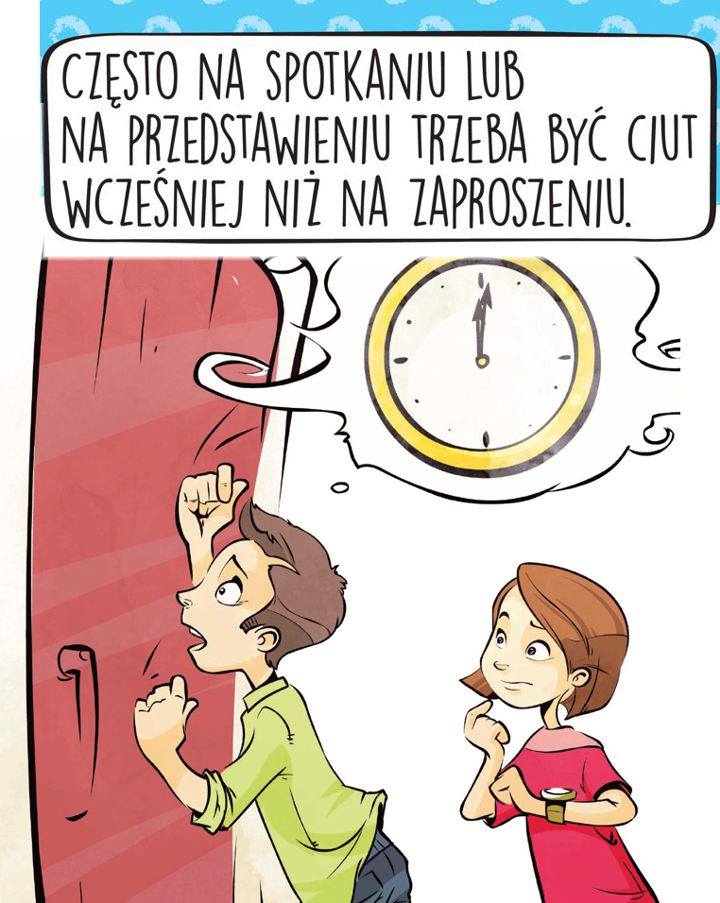 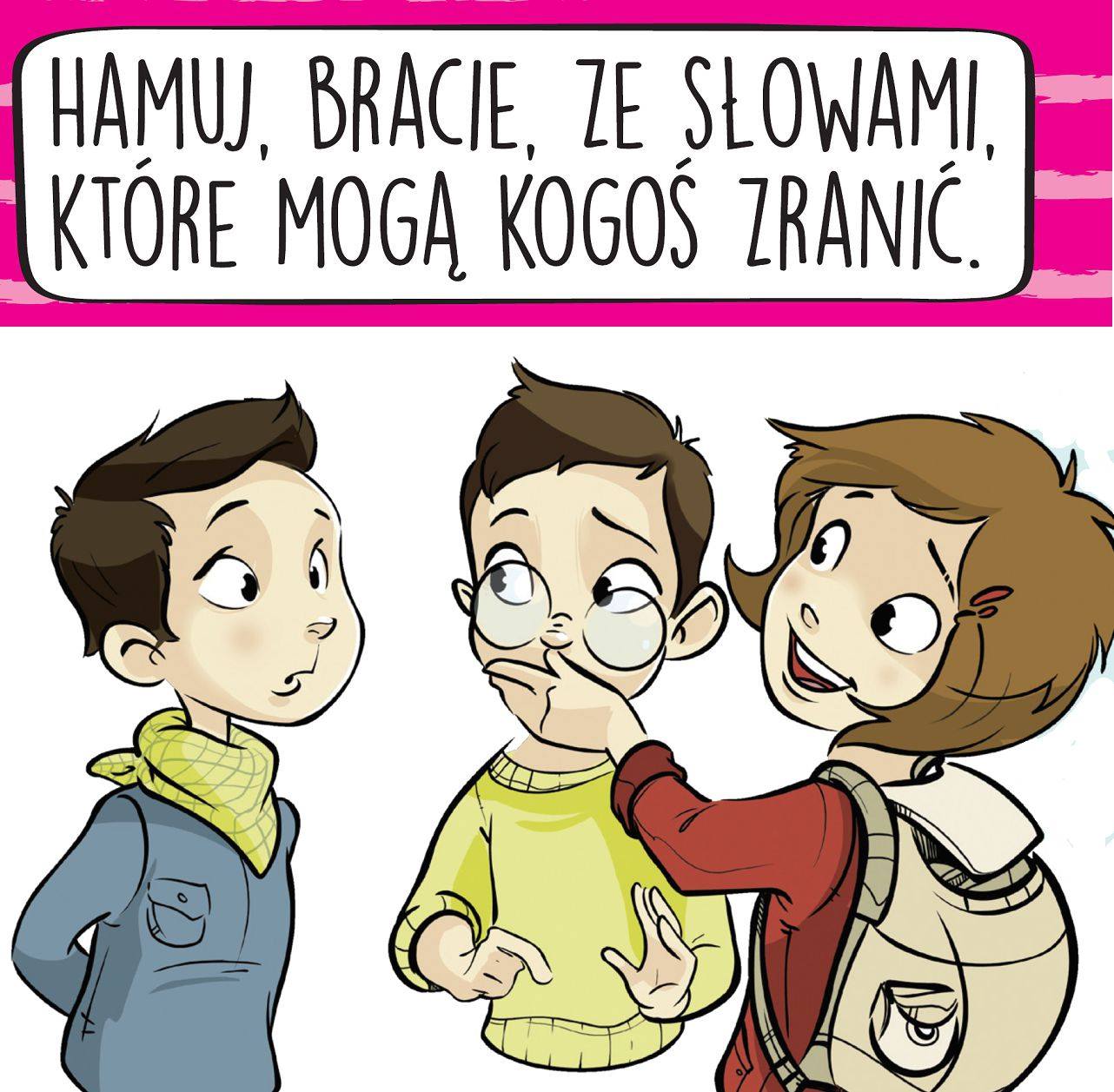 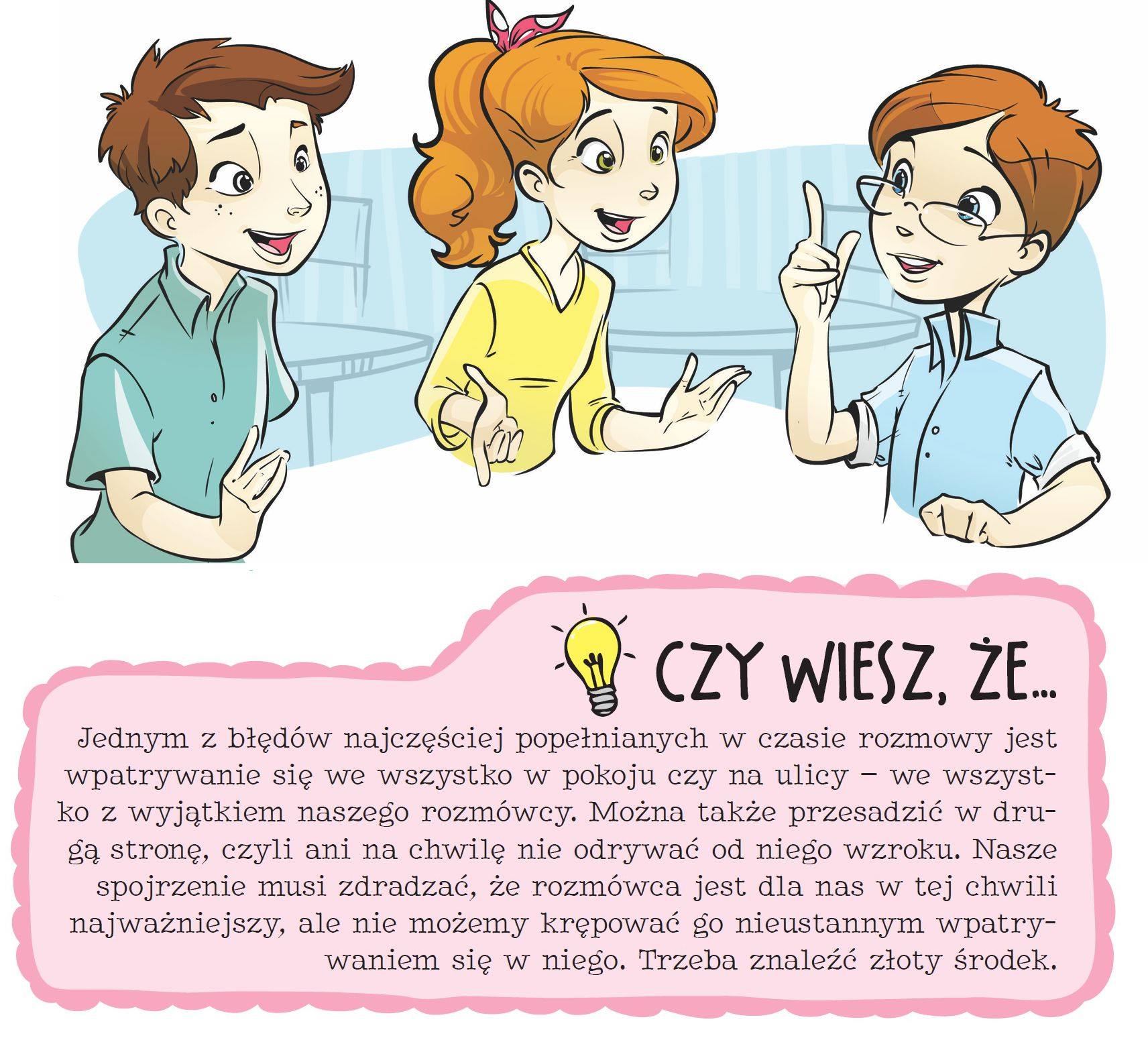 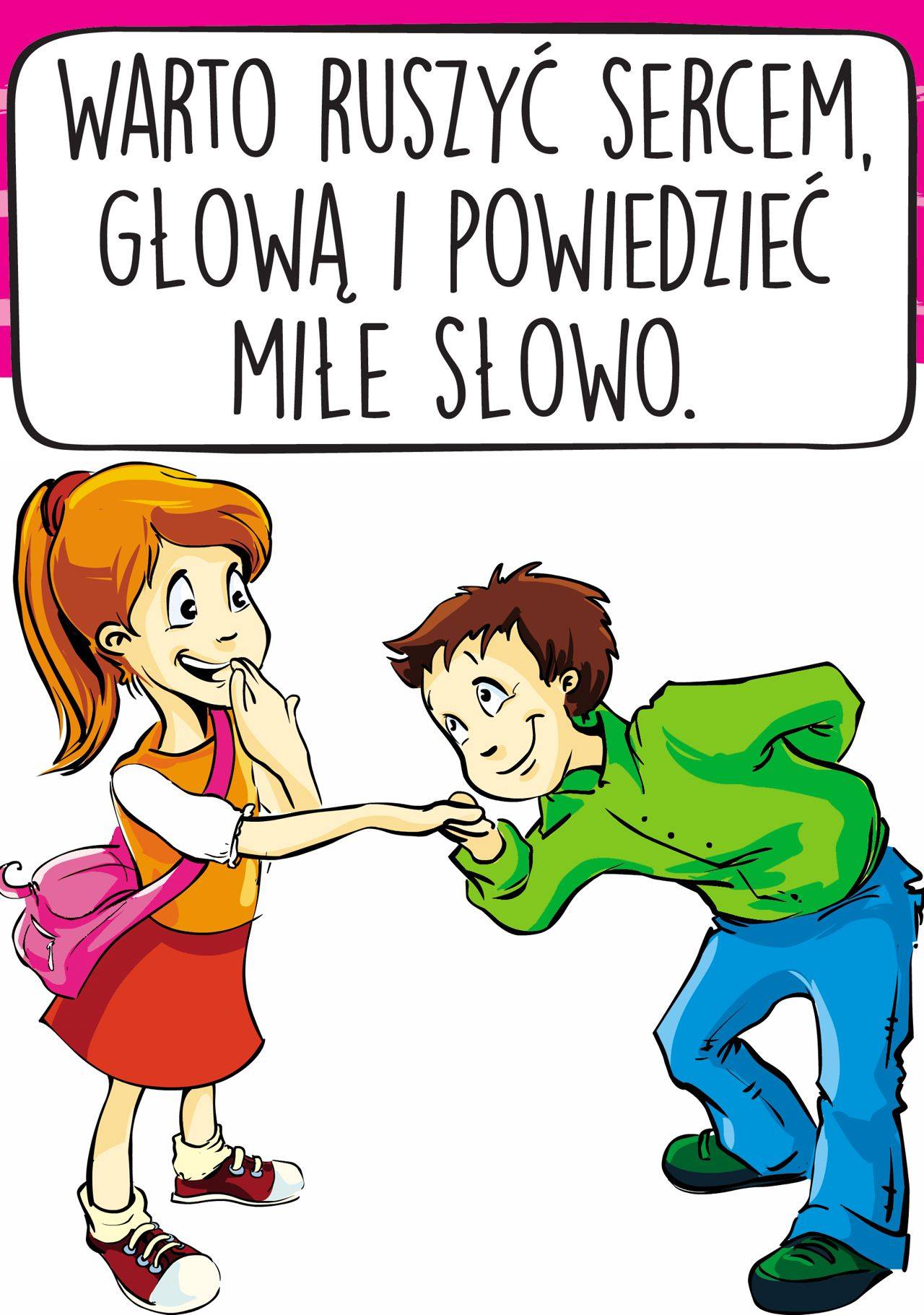 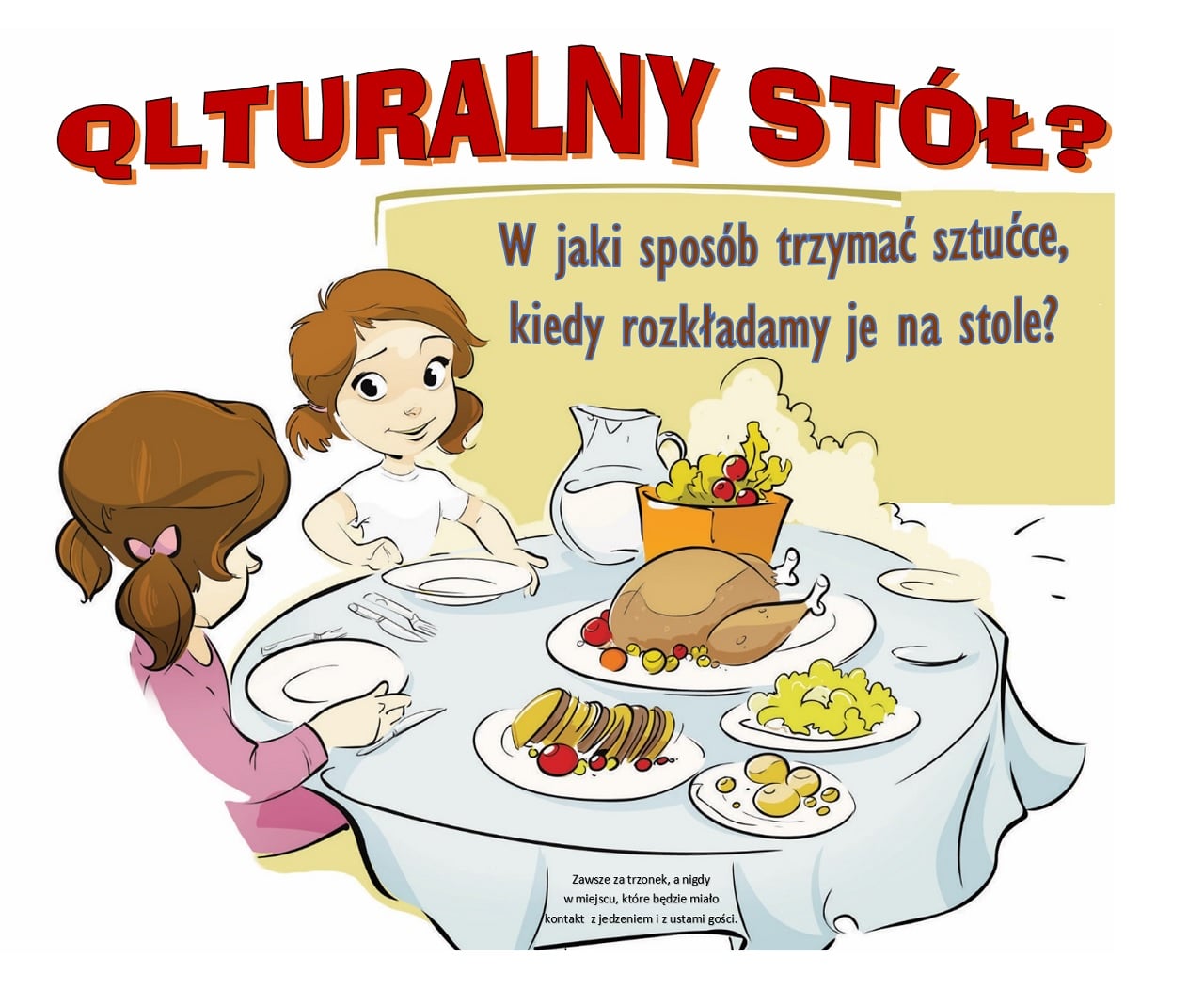 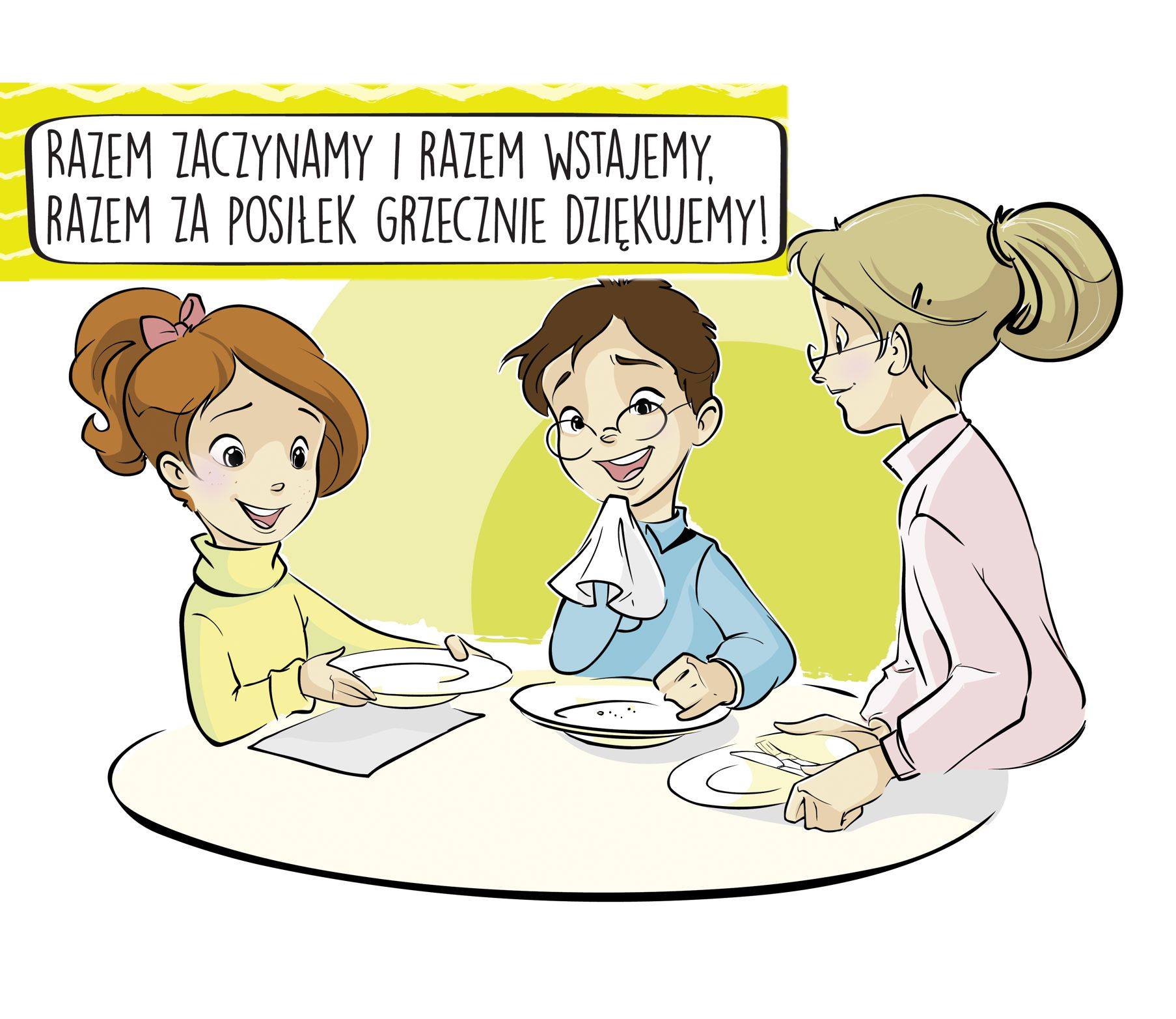 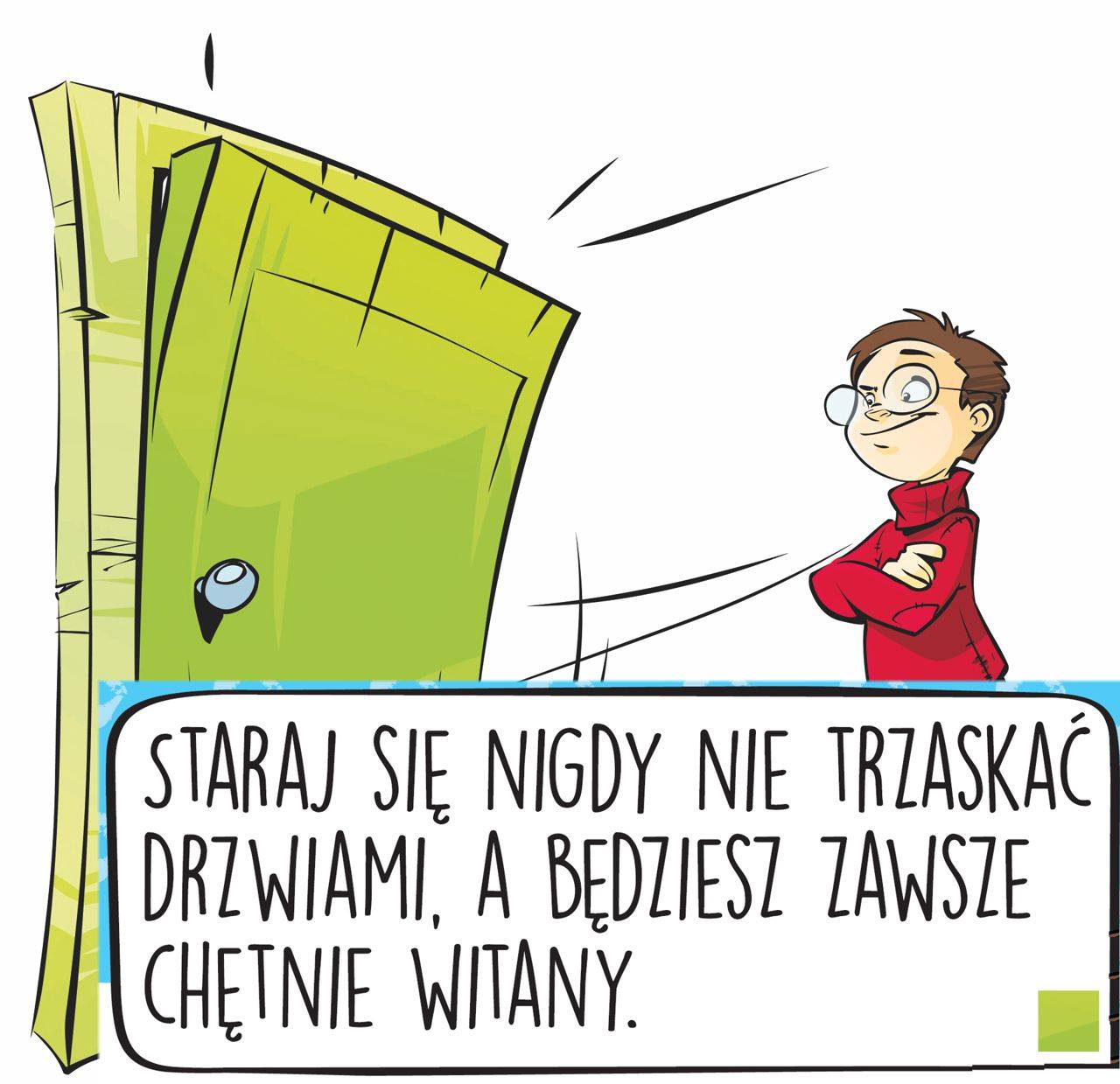 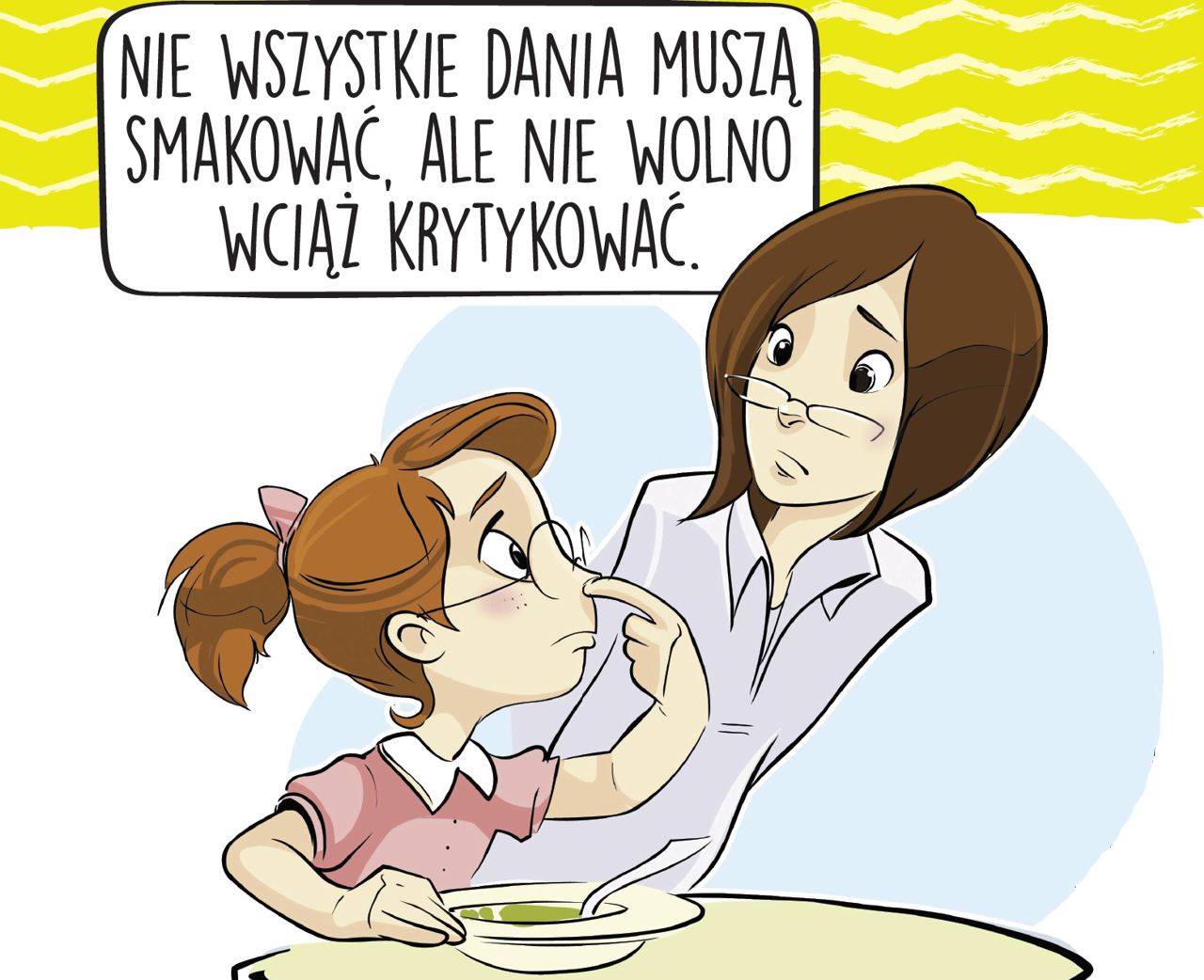 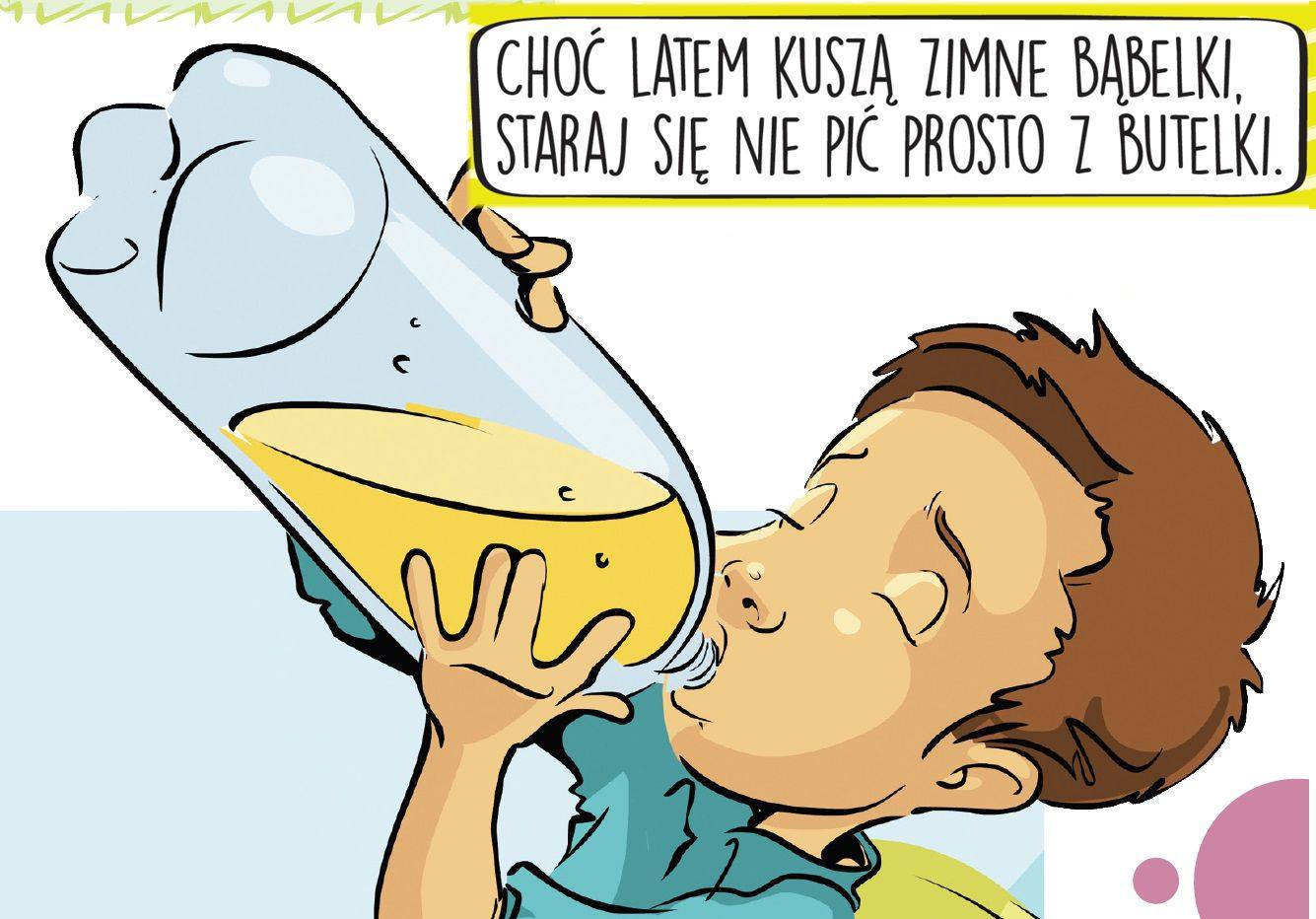 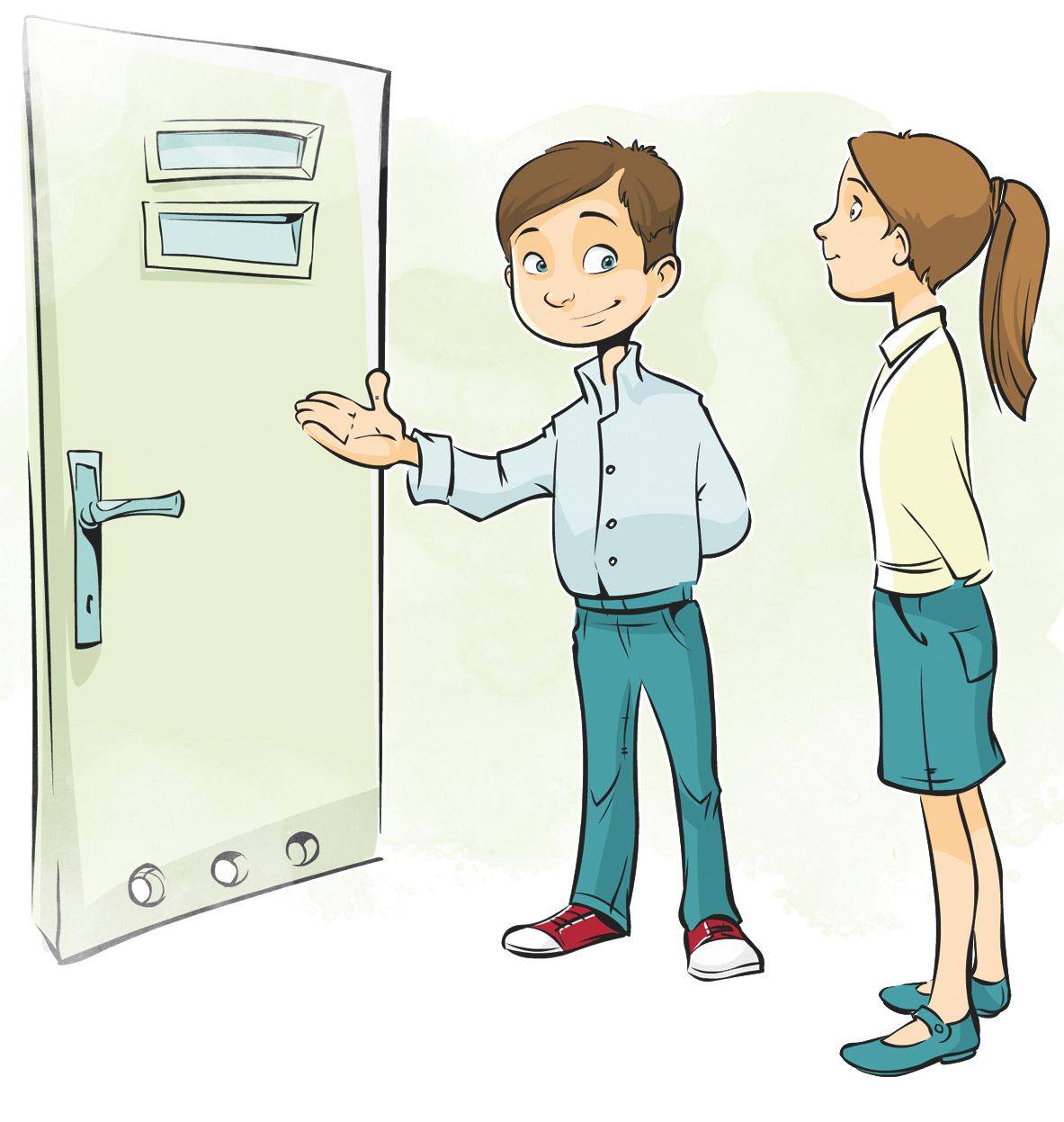 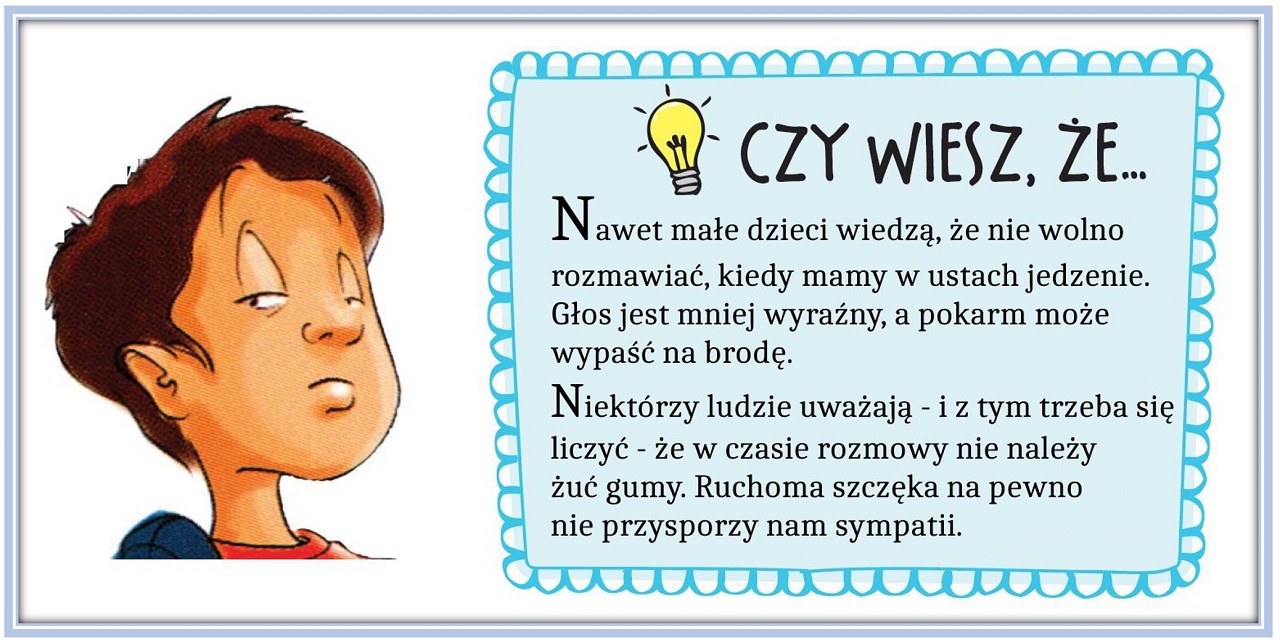 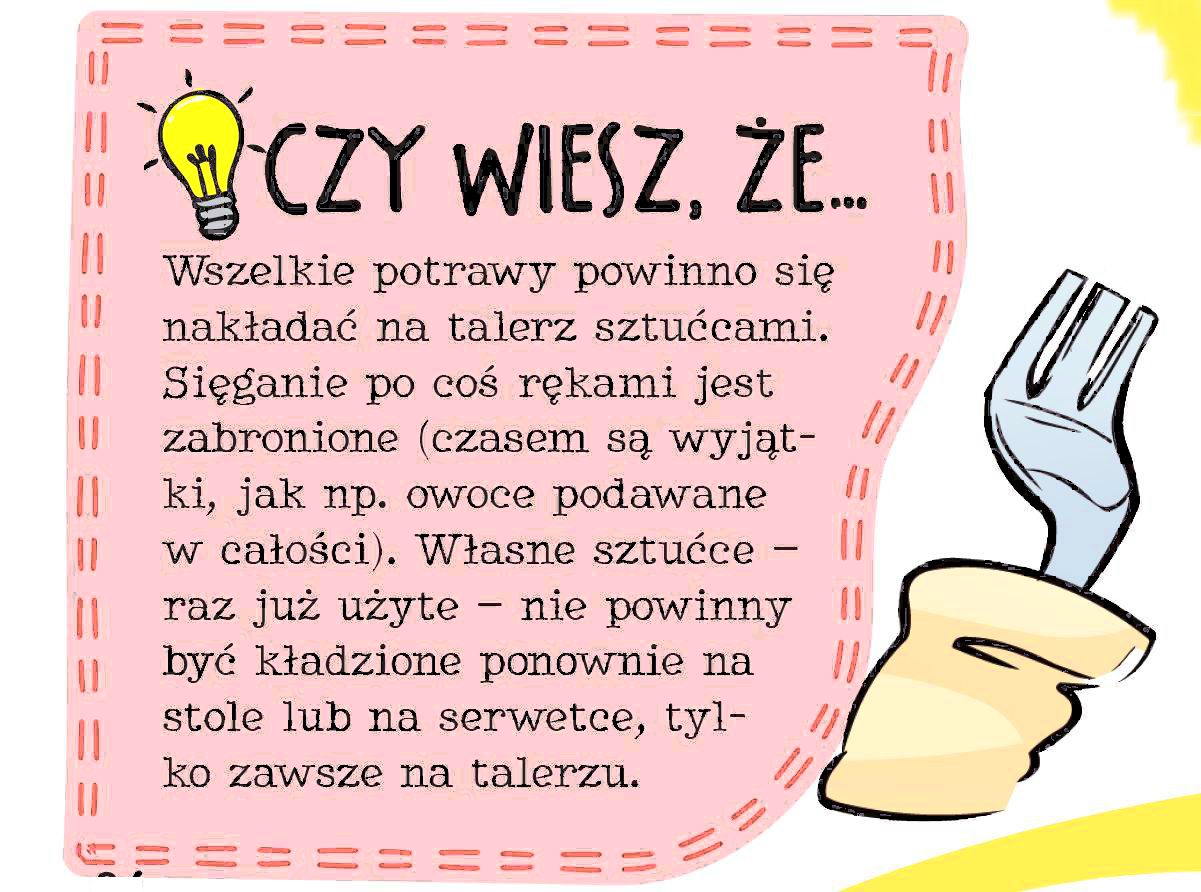 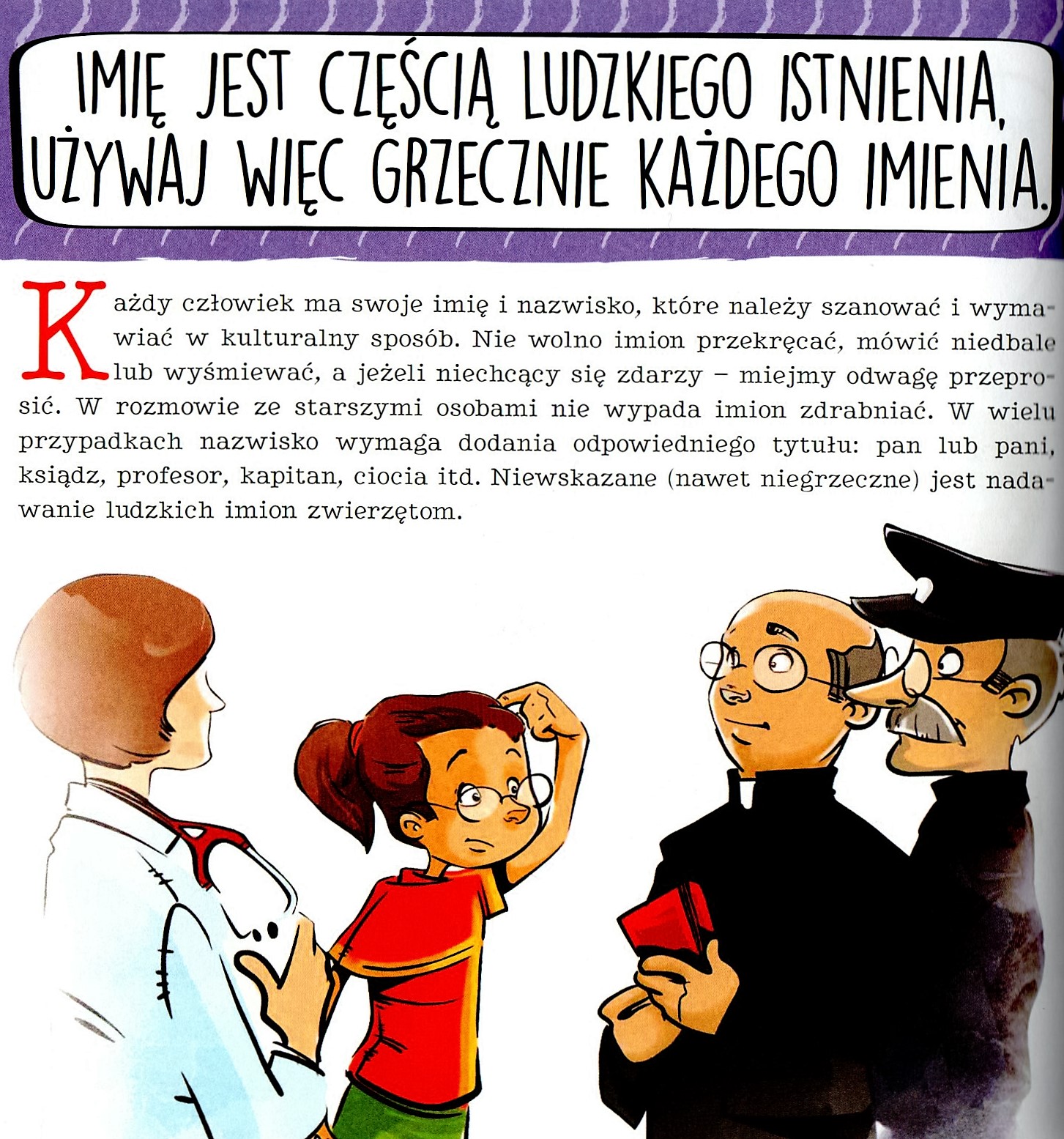 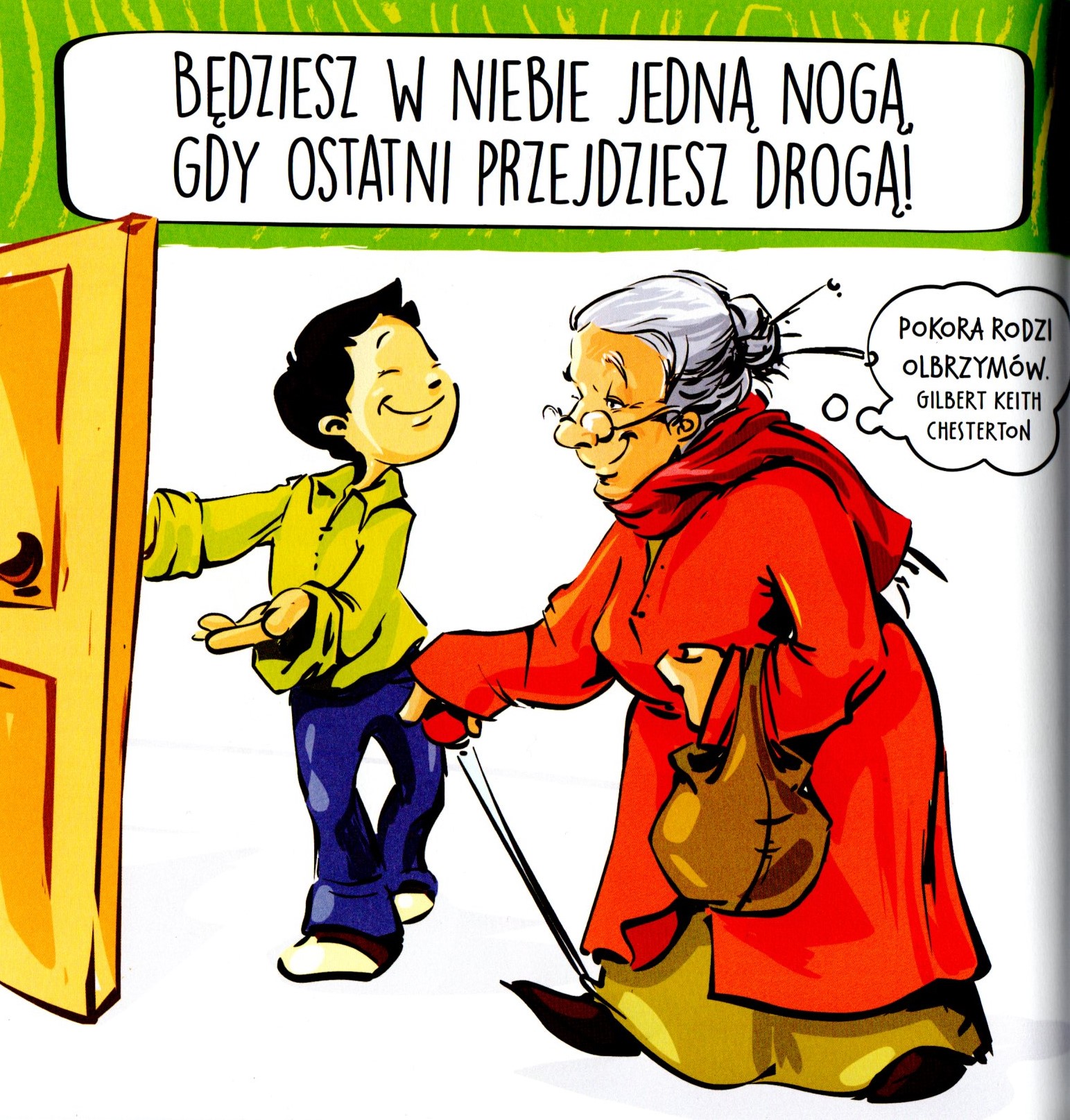 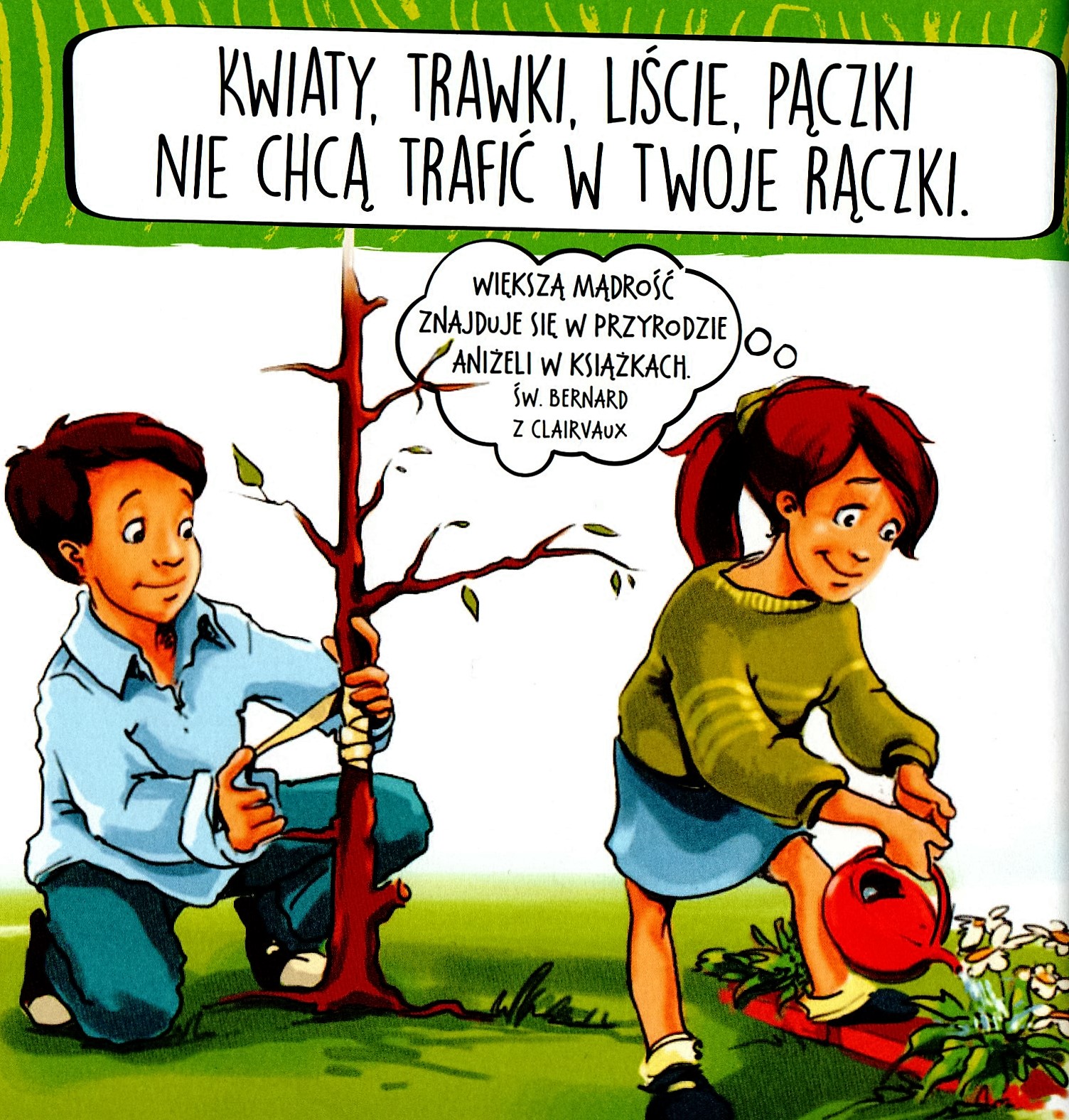 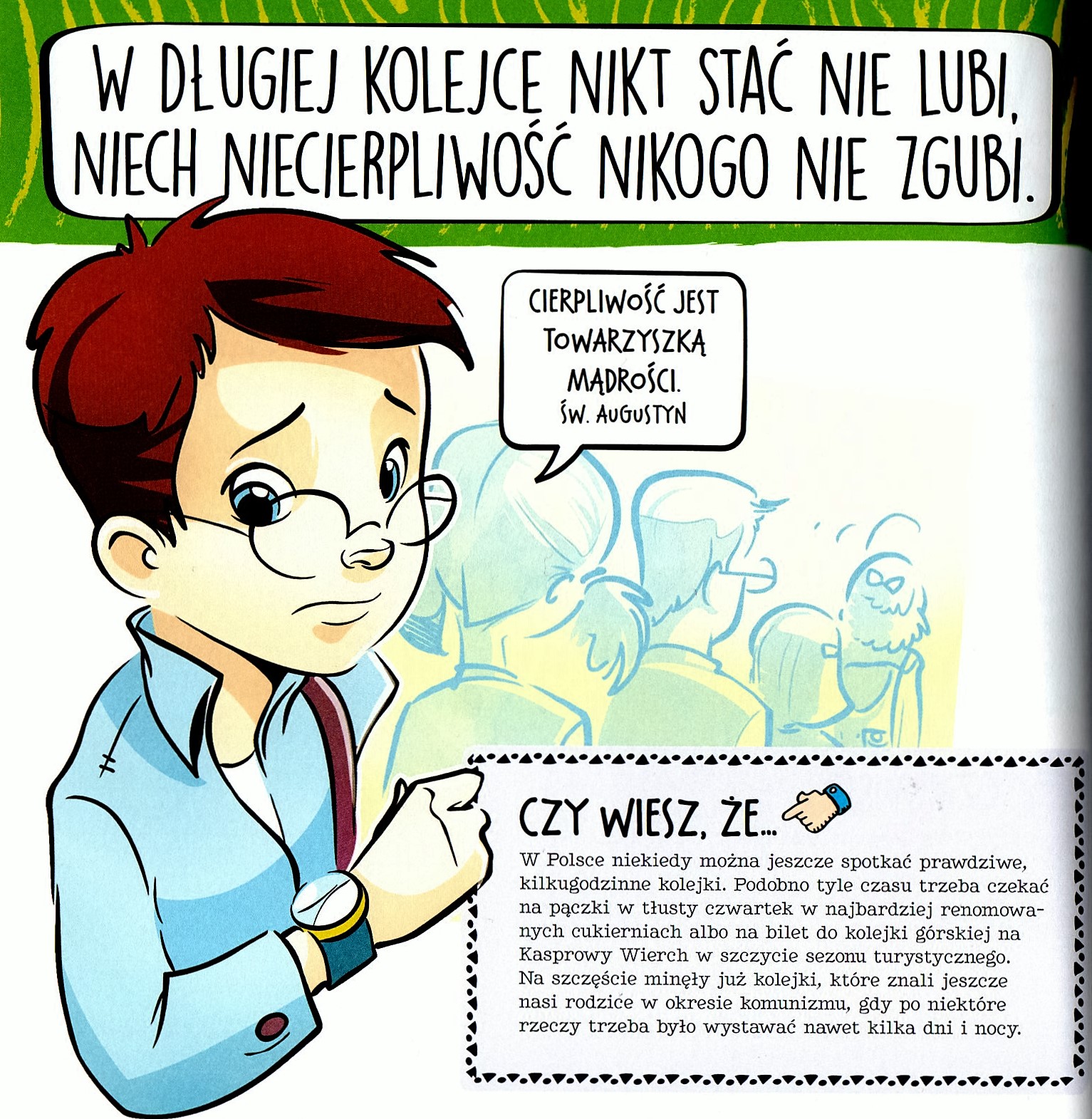 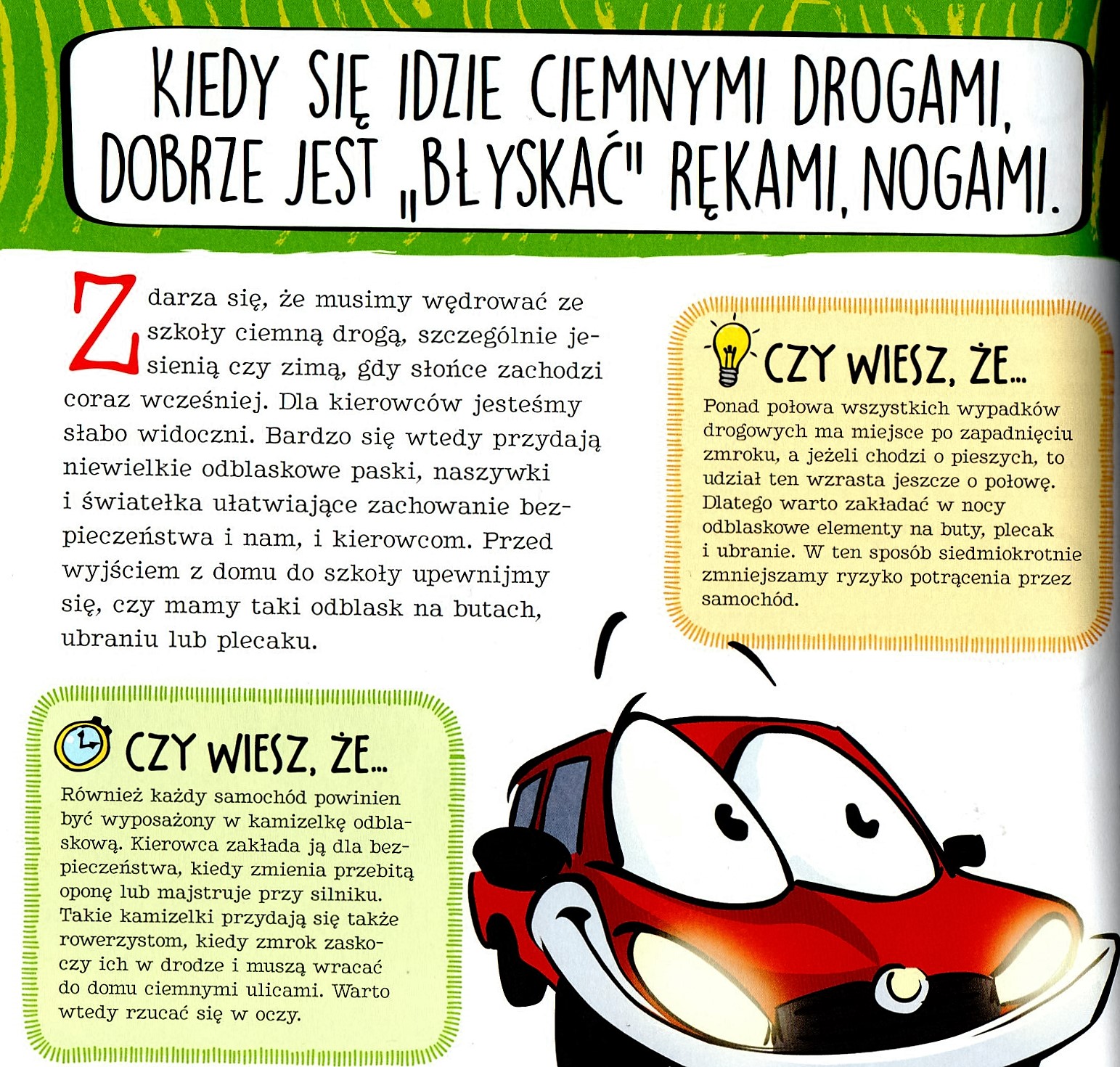 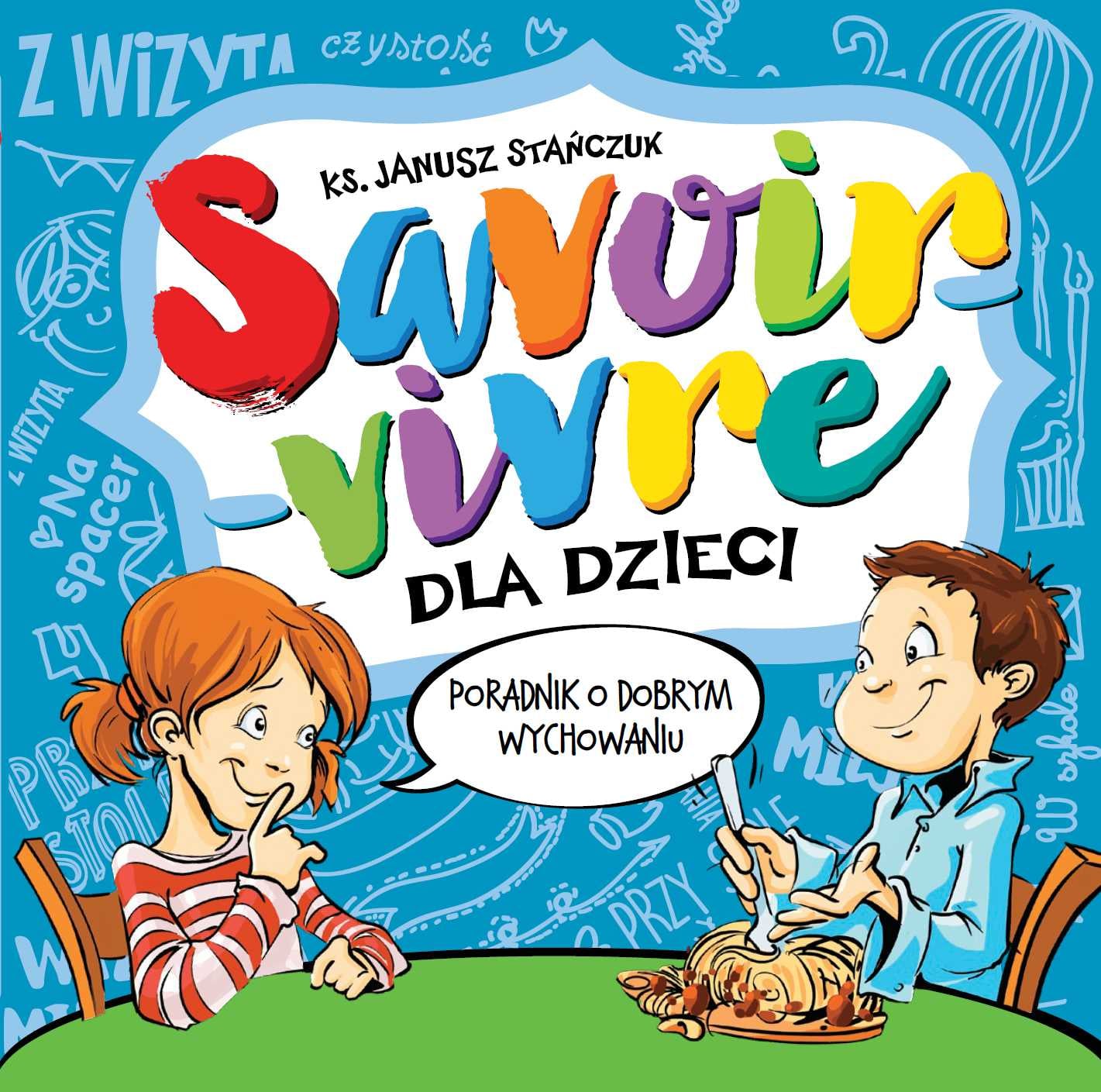 Przygotowanie prezentacji: Ks. Dariusz Węgrzyn